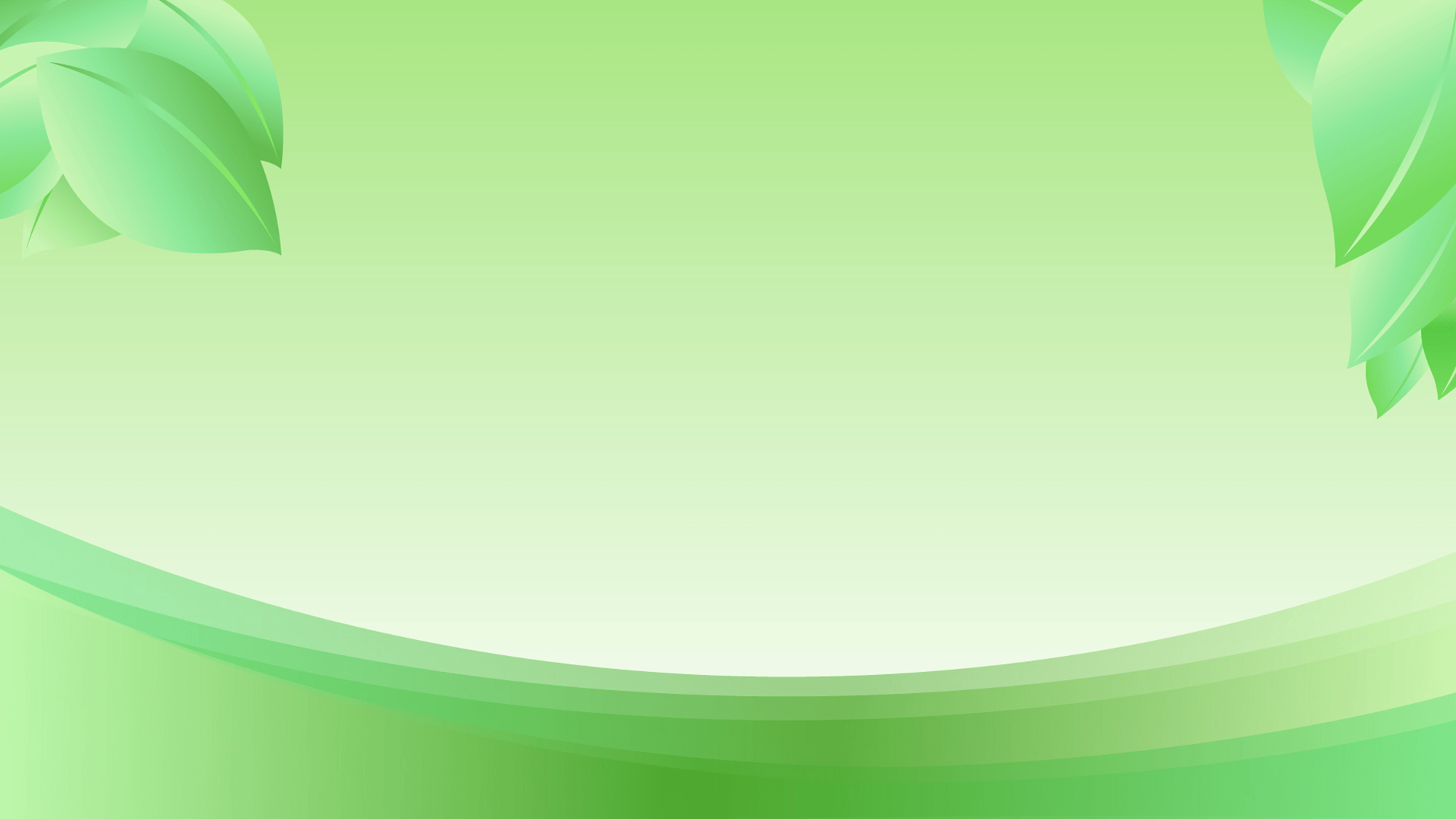 Муниципальное бюджетное дошкольное образовательное учреждение детский сад № 26 муниципального образования Тимашевский район
«Использование кинезиологических упражнений в работе со старшими дошкольниками»
Выполнил:
Воспитатель Галустян С.М.
Карась, орел, перья,
бегать, плавать, овца,
шерсть, летать, чешуя,
1.Карась, овца, орел.
2. бегать, плавать, летать.
3.шерсть, перья, чешуя.
Логическое мышление
1.Карась,плавать, чешуя. 2.Овца, бегать, шерсть. 3.Орел, летать, перья.
  
Образное мышление
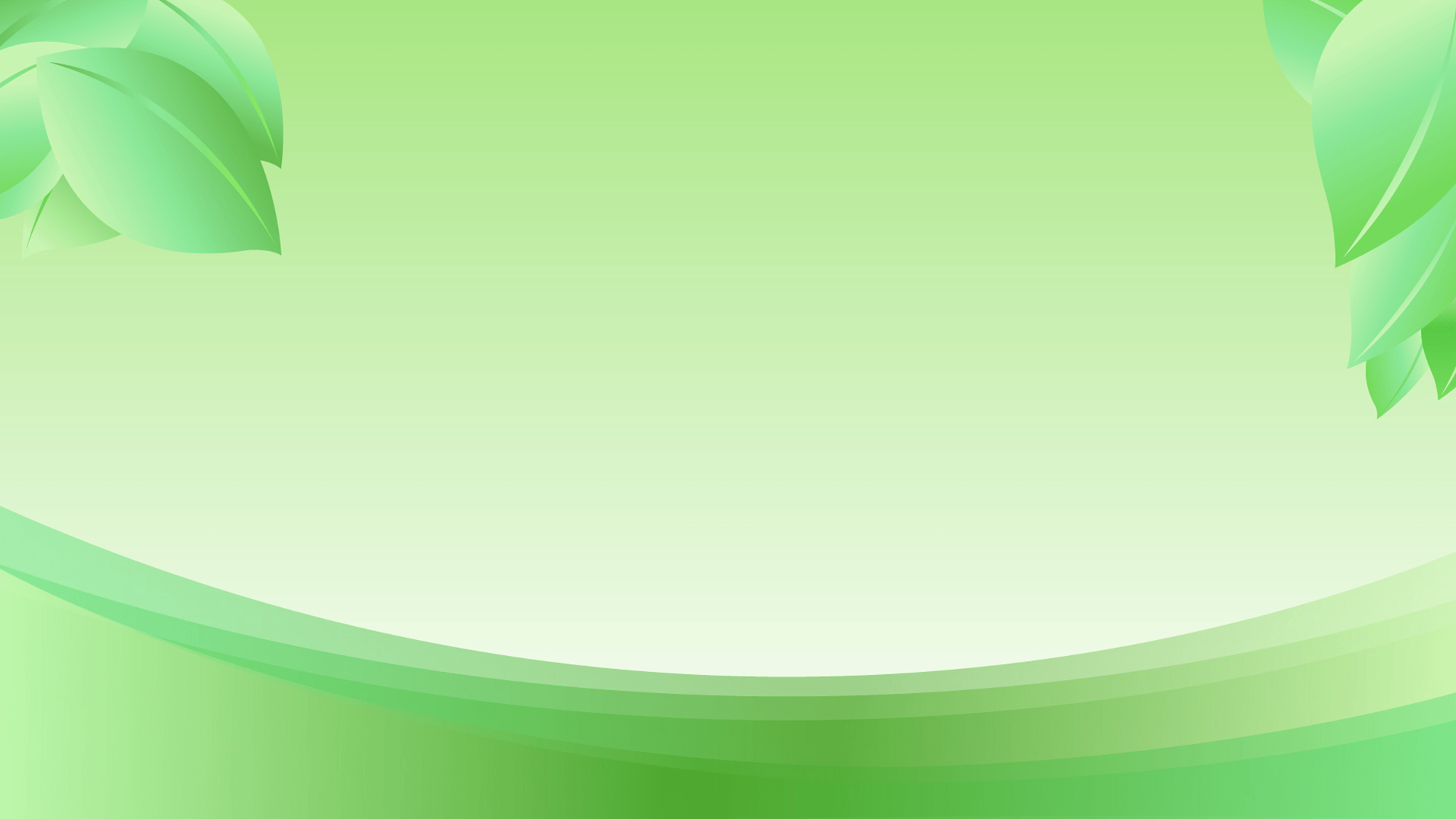 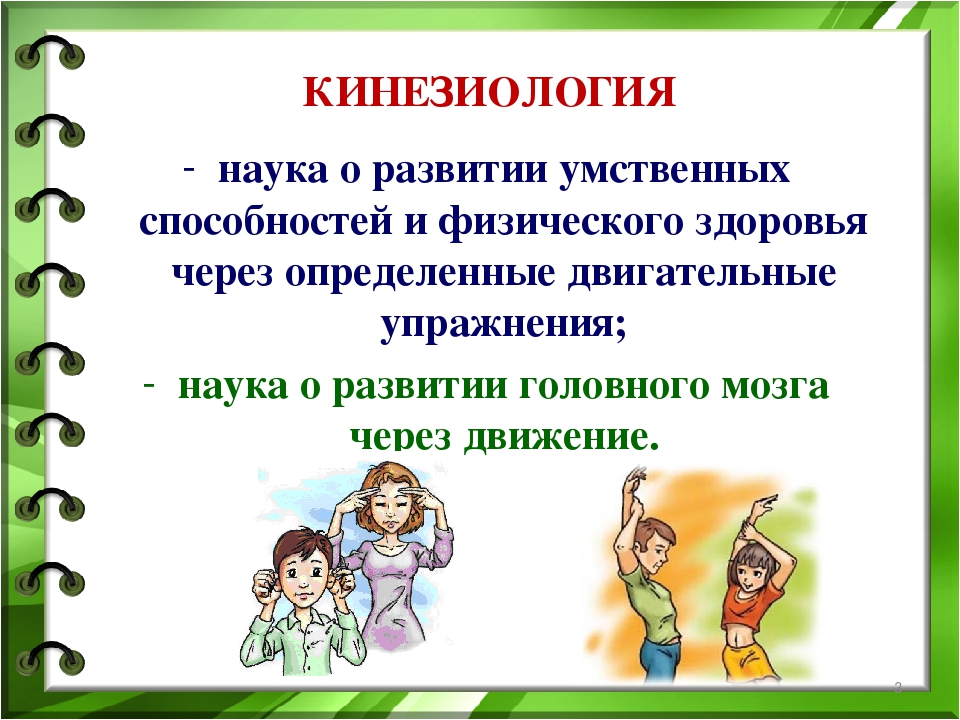 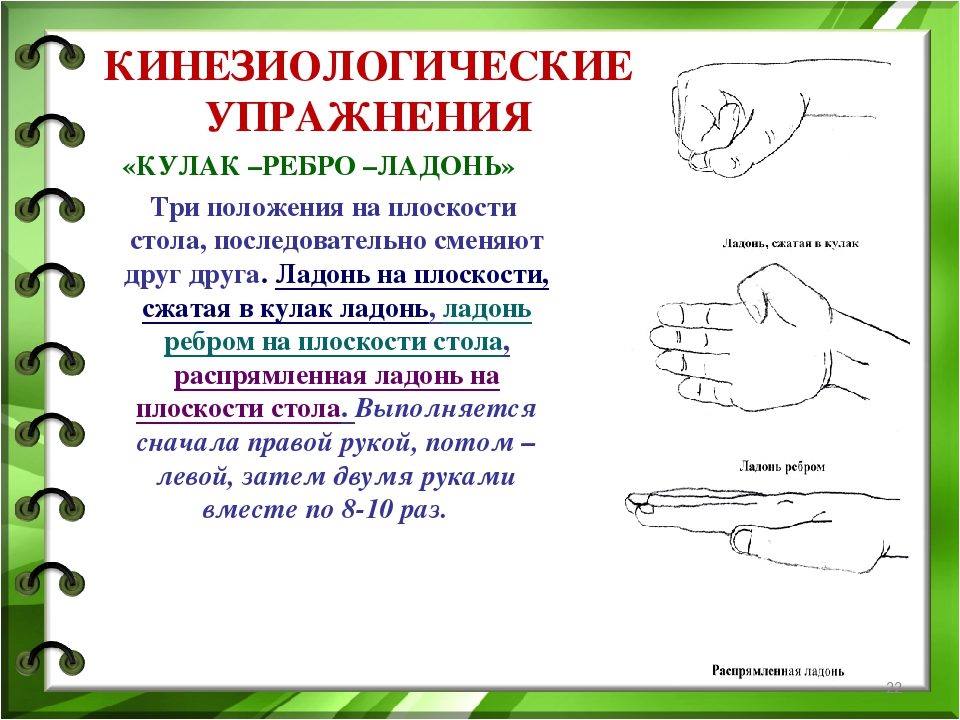 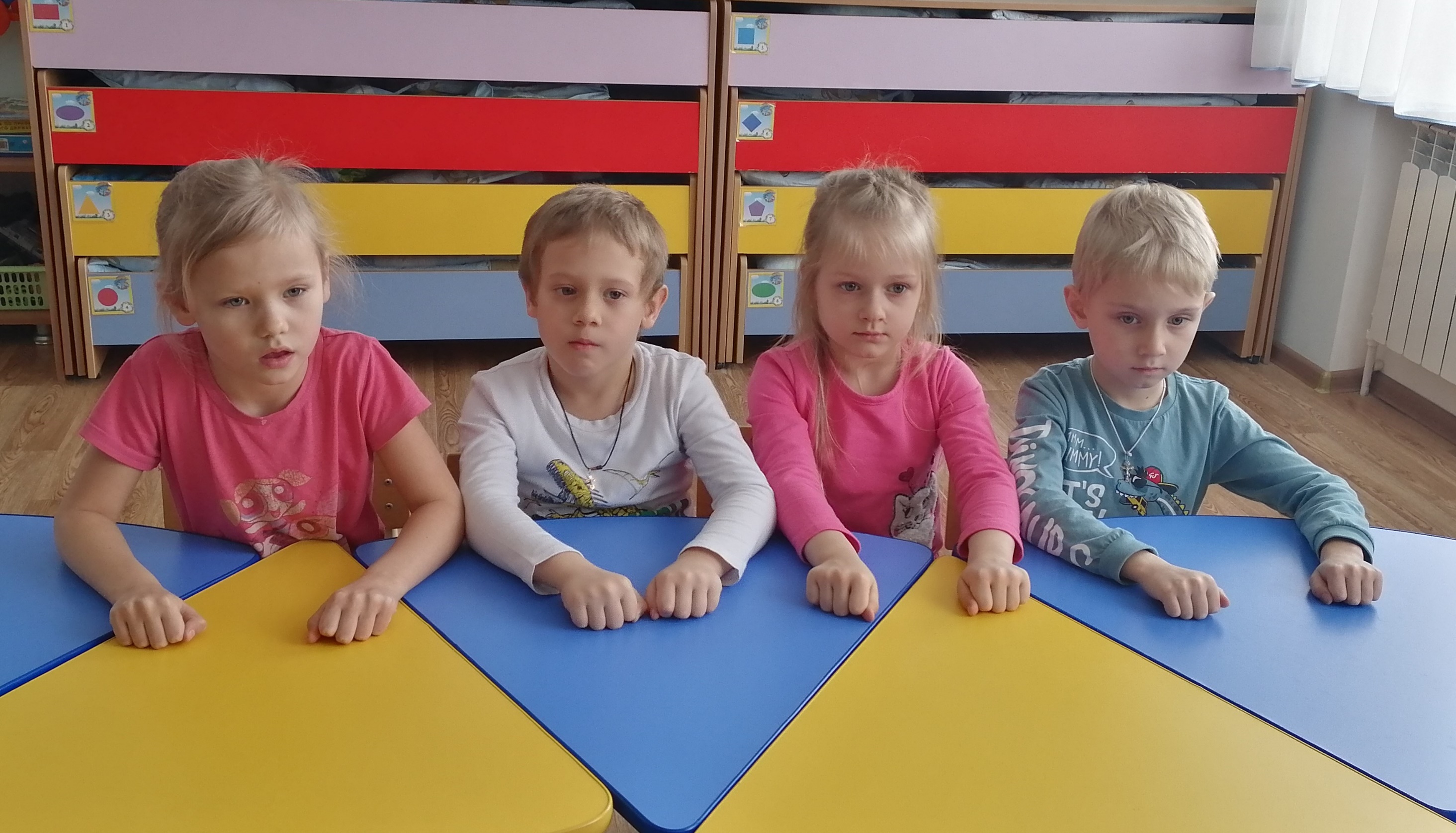 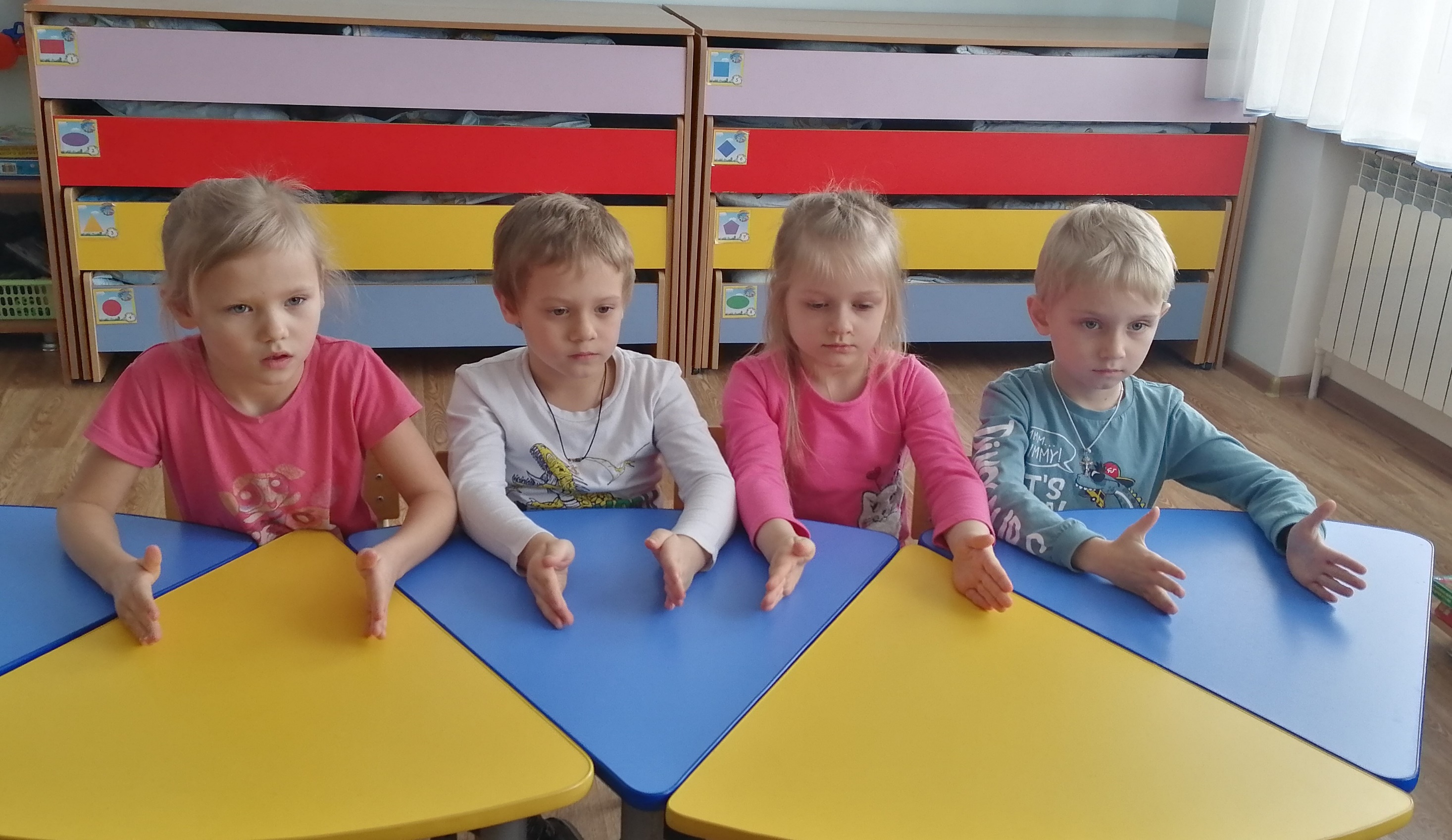 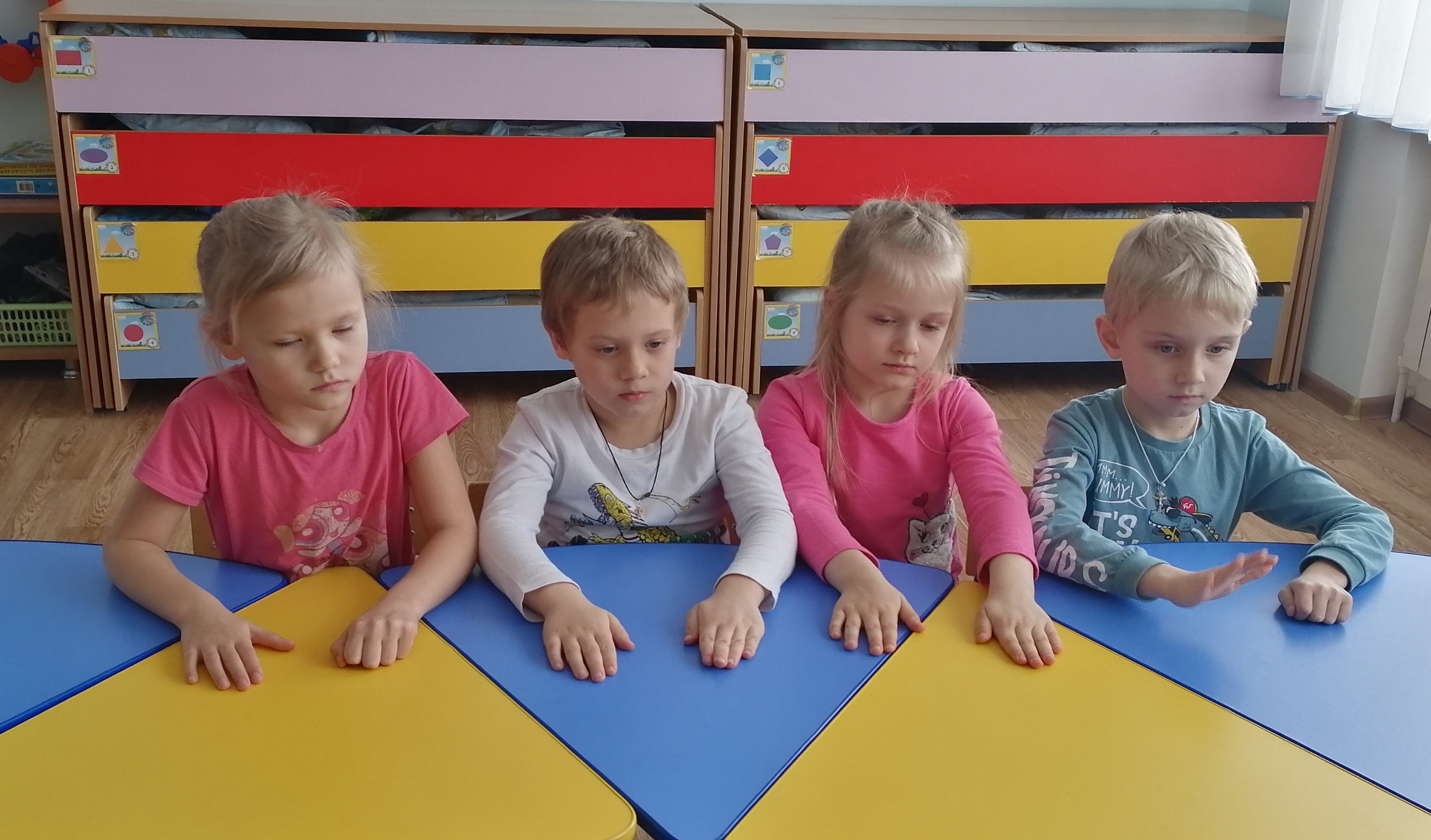 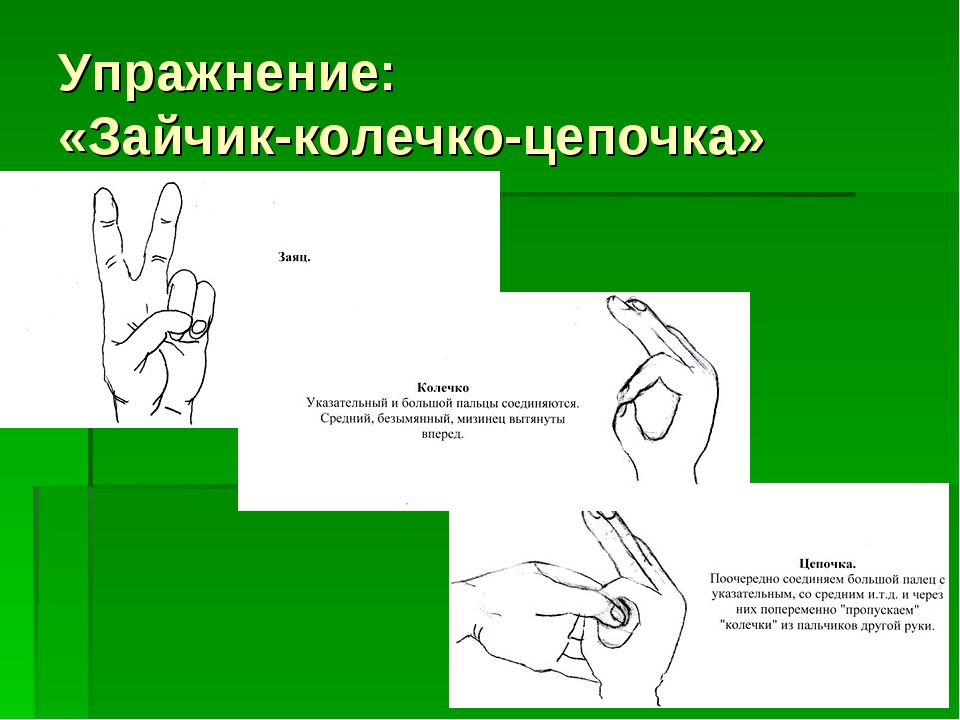 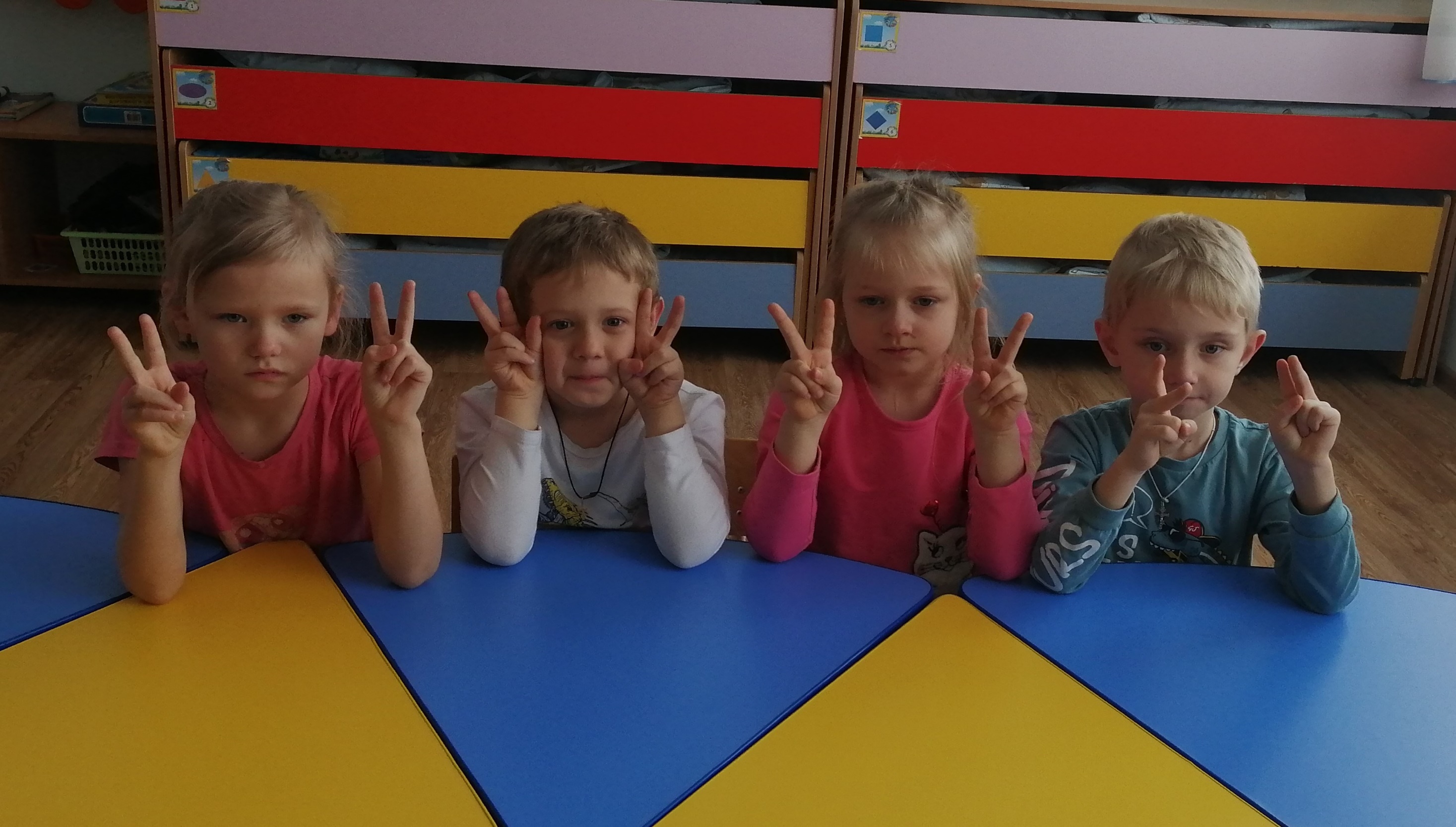 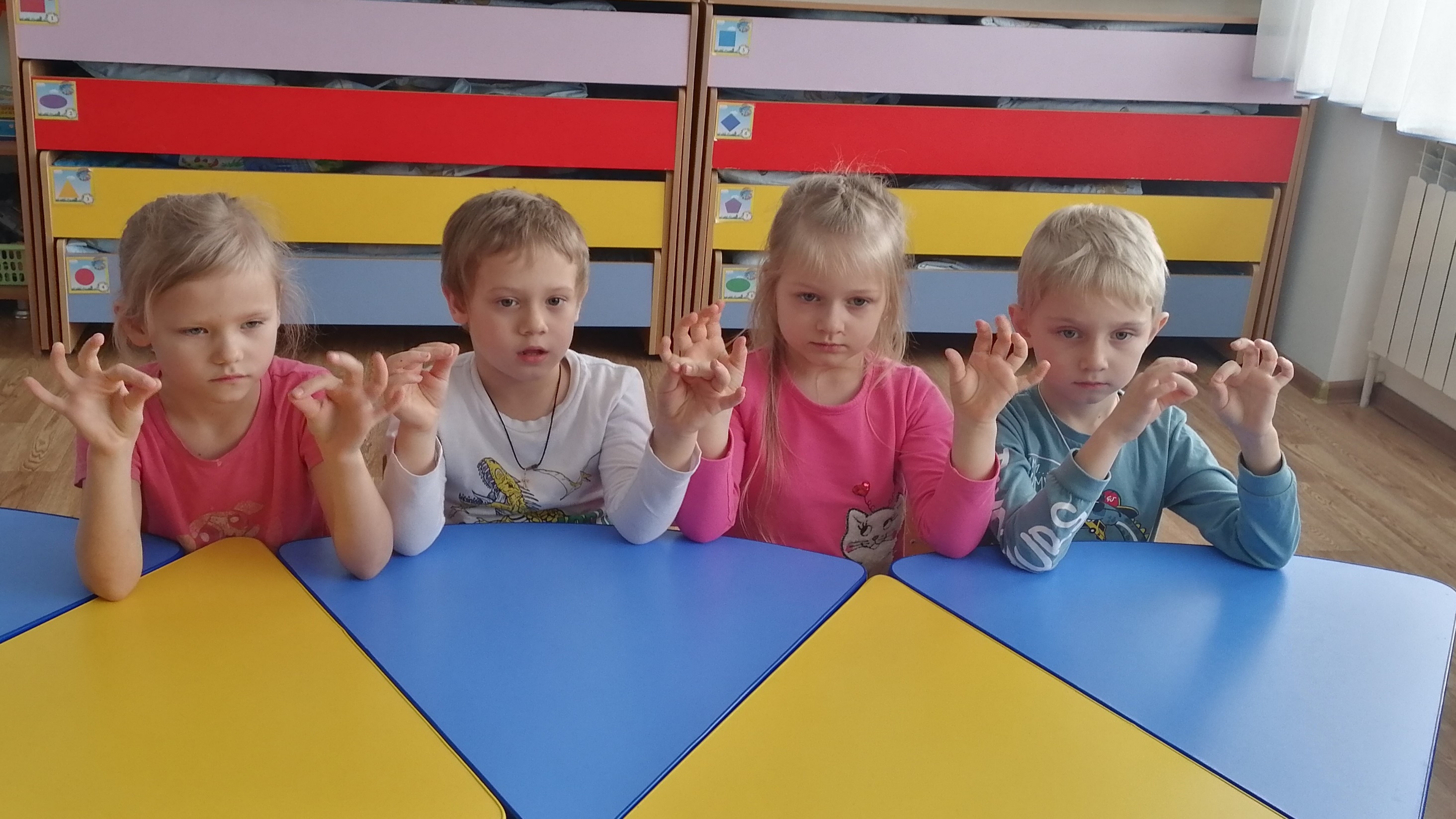 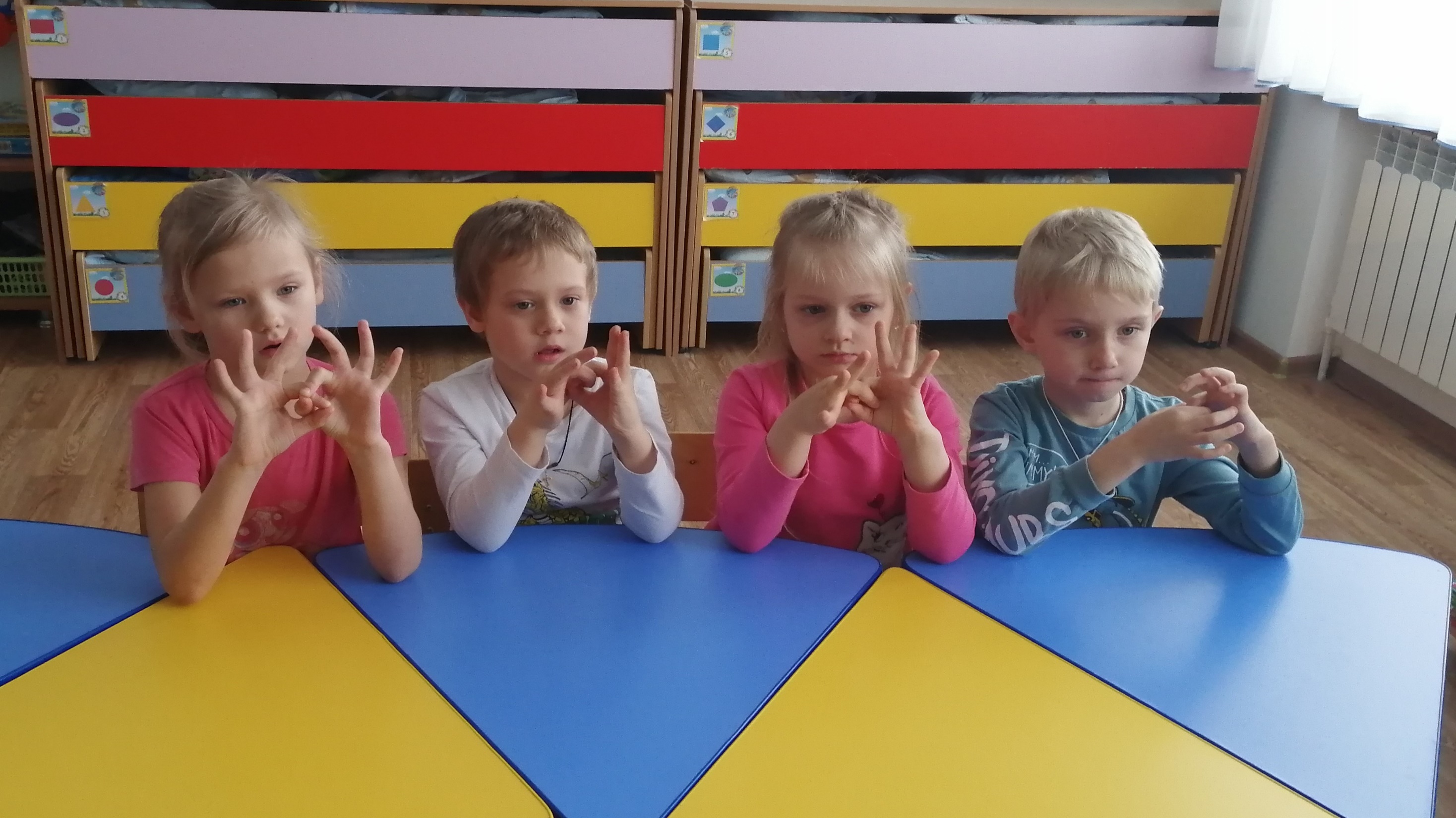 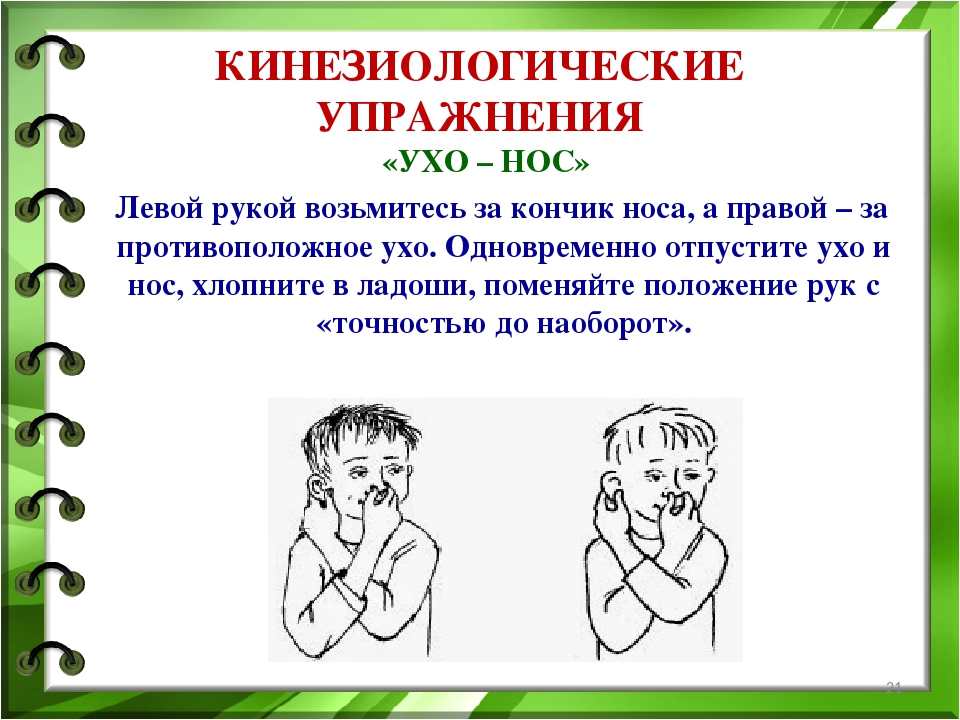 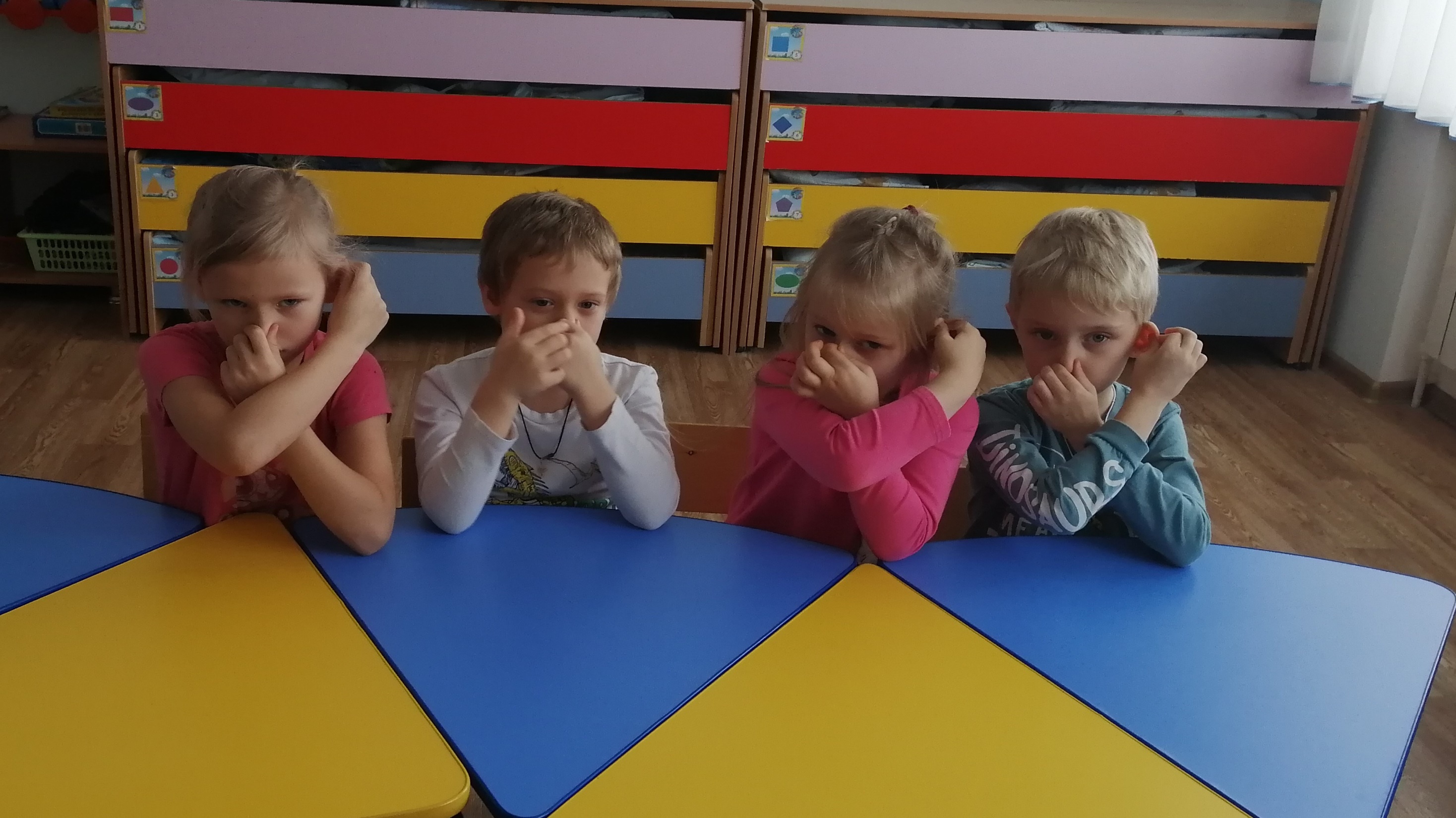 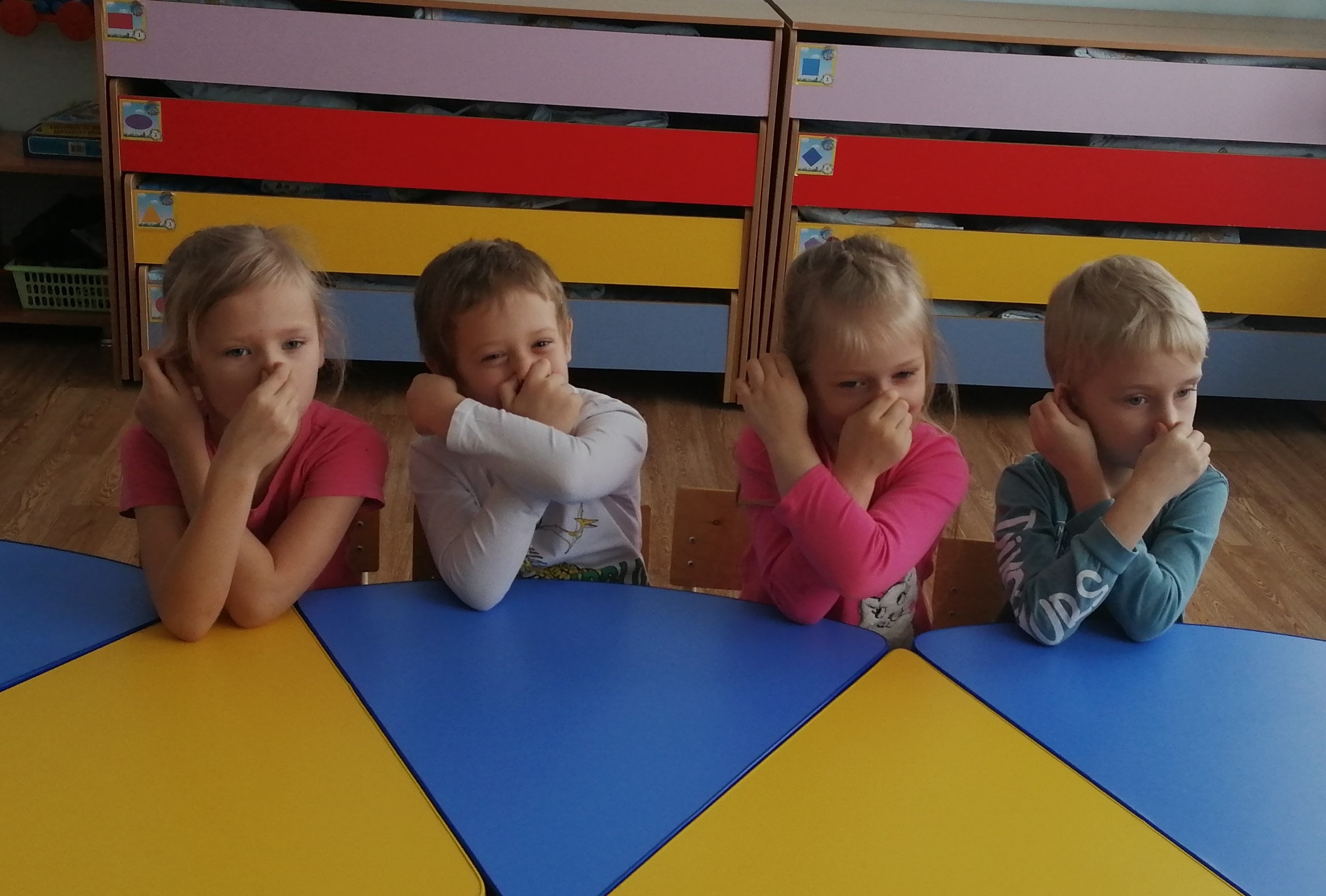 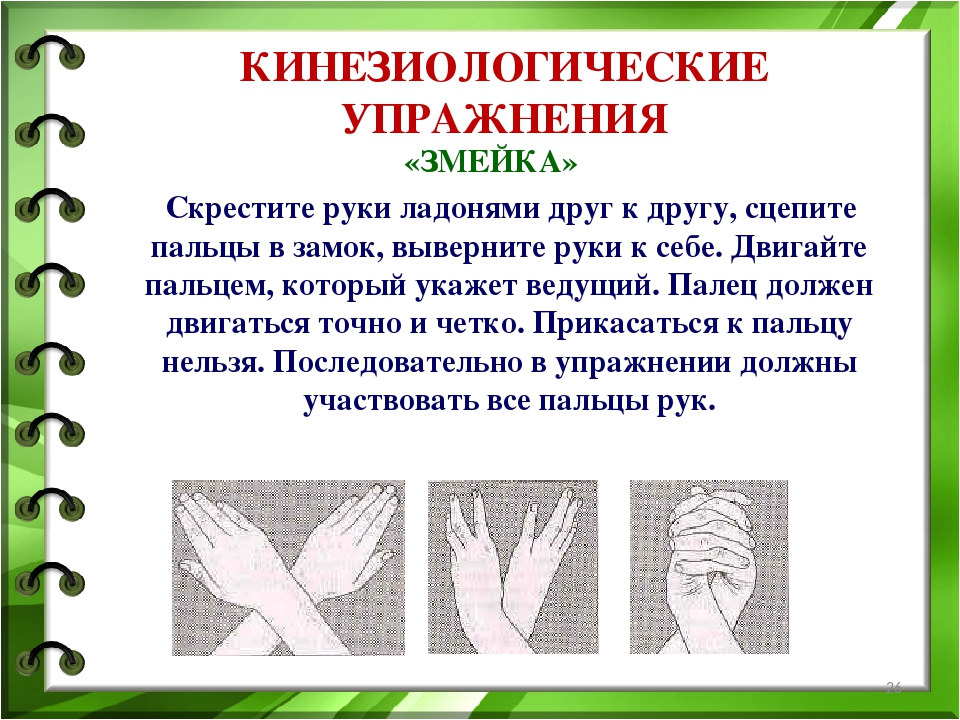 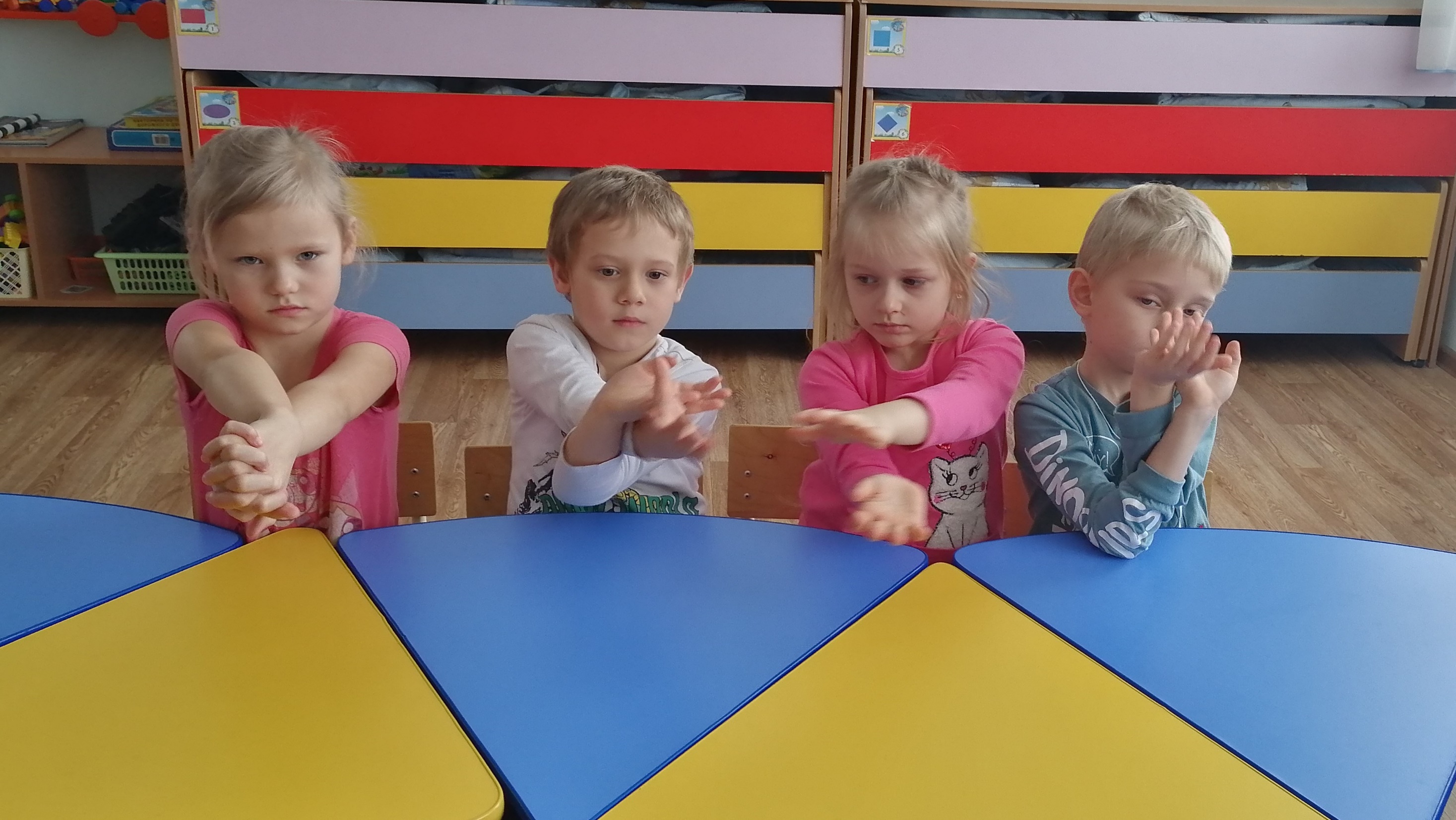 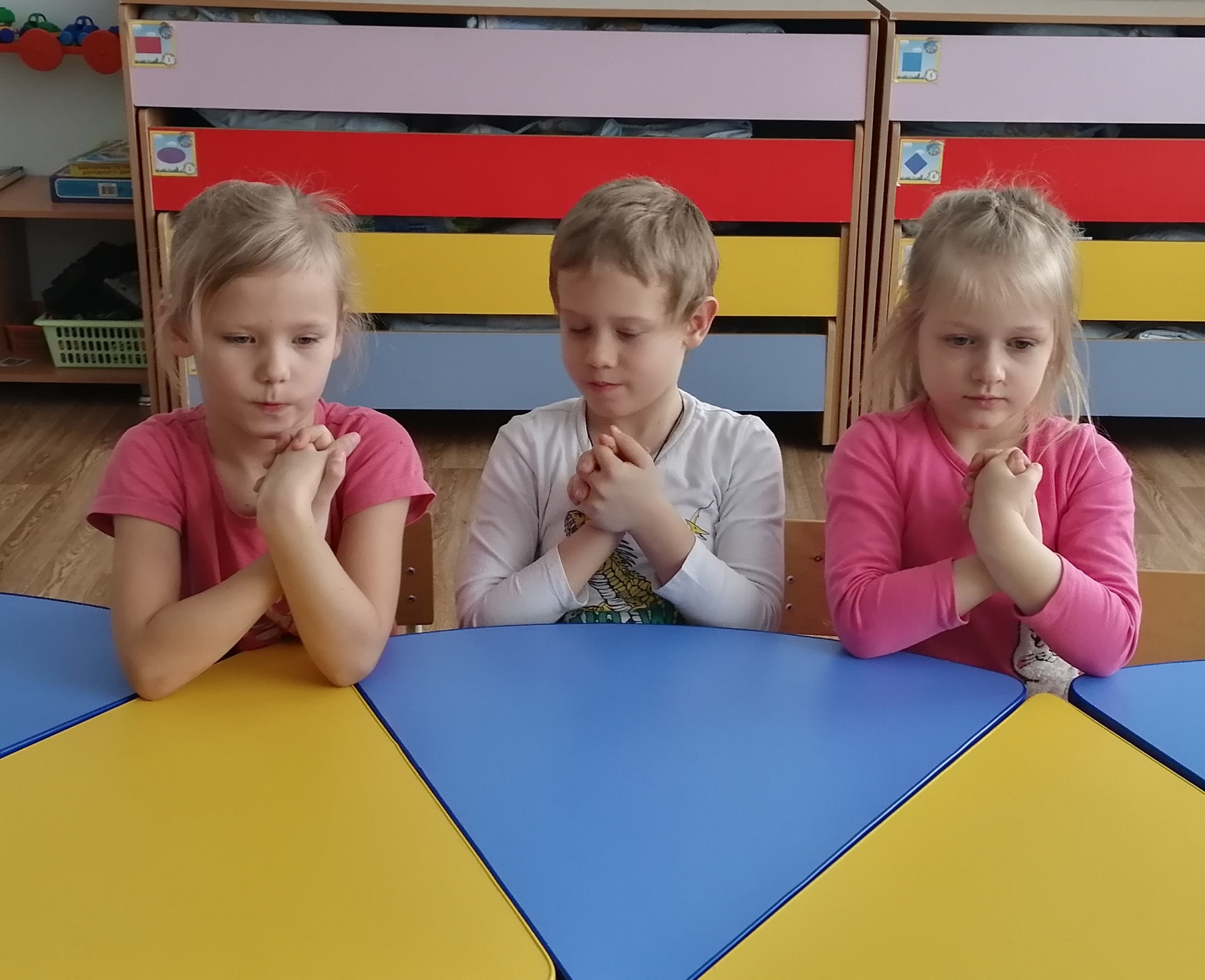 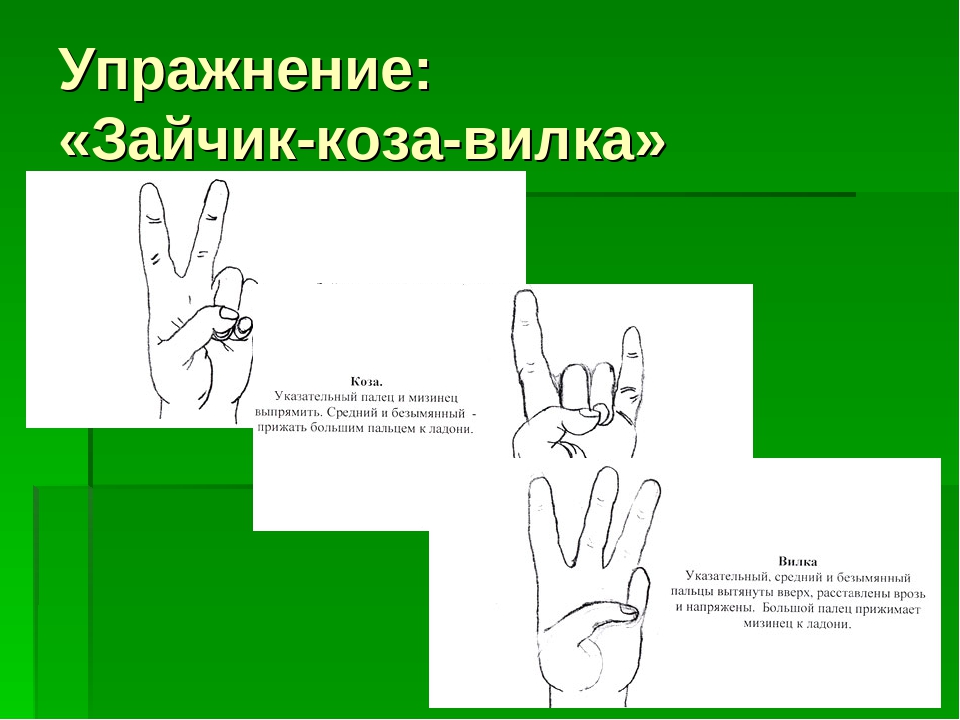 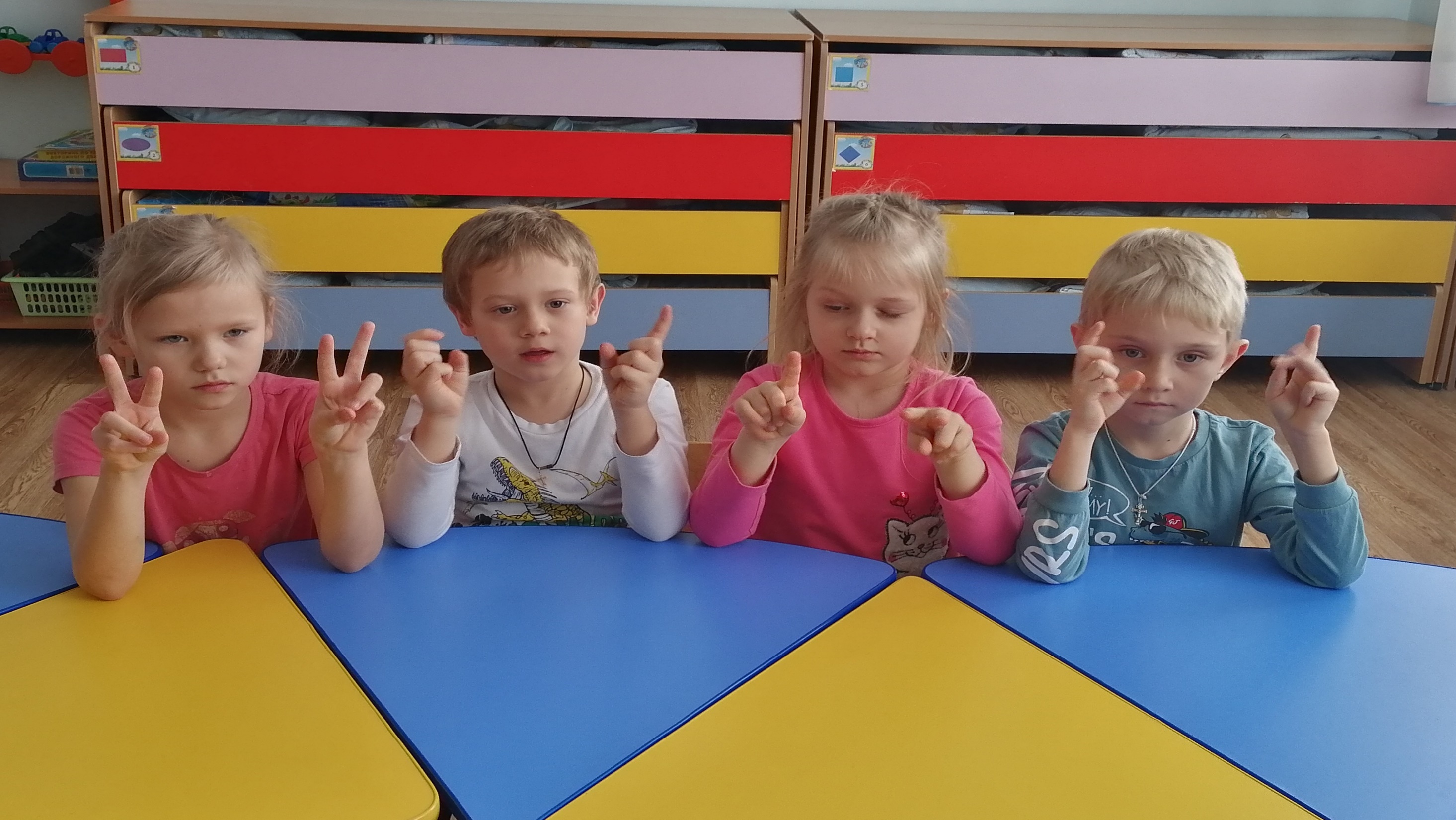 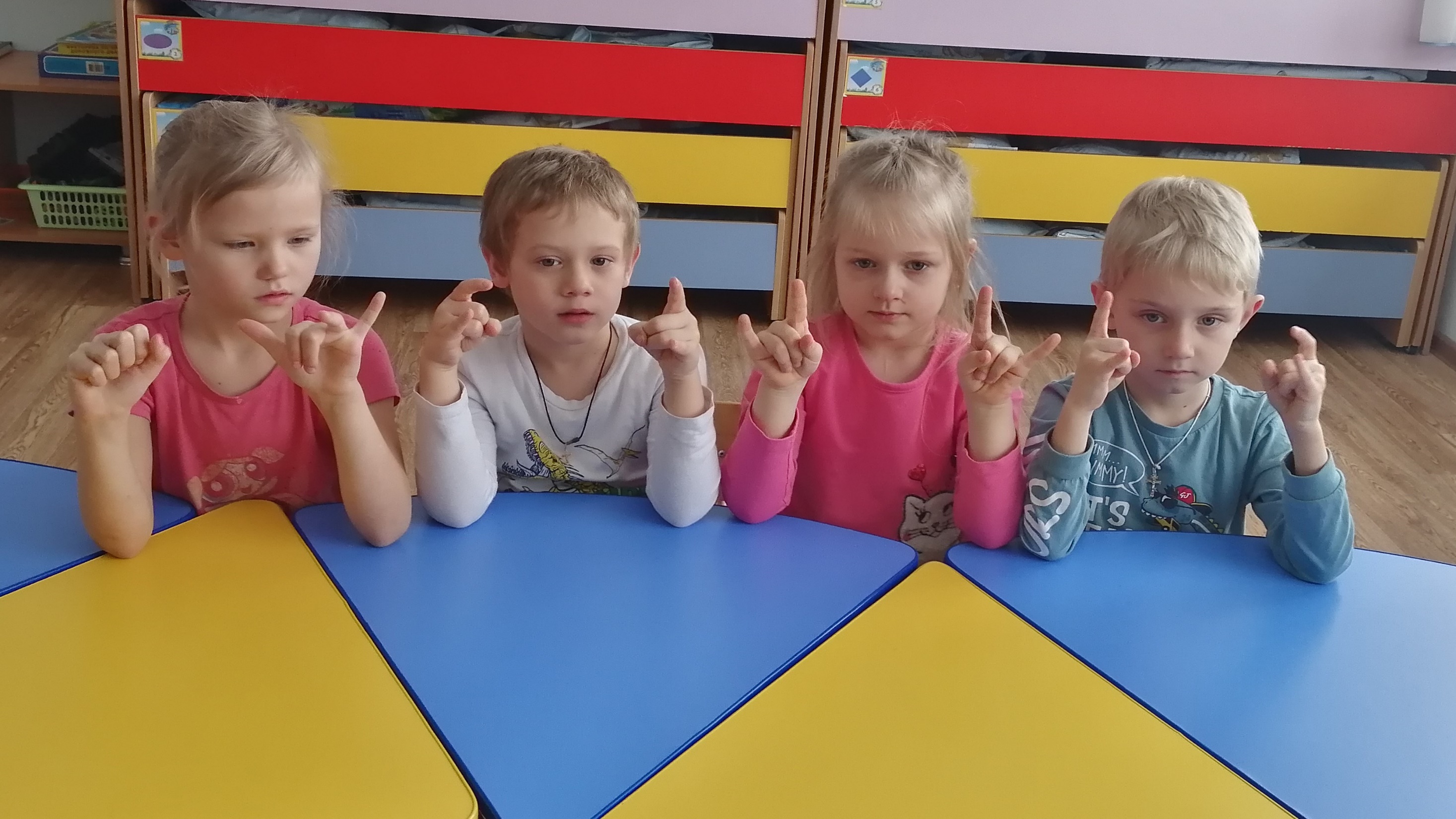 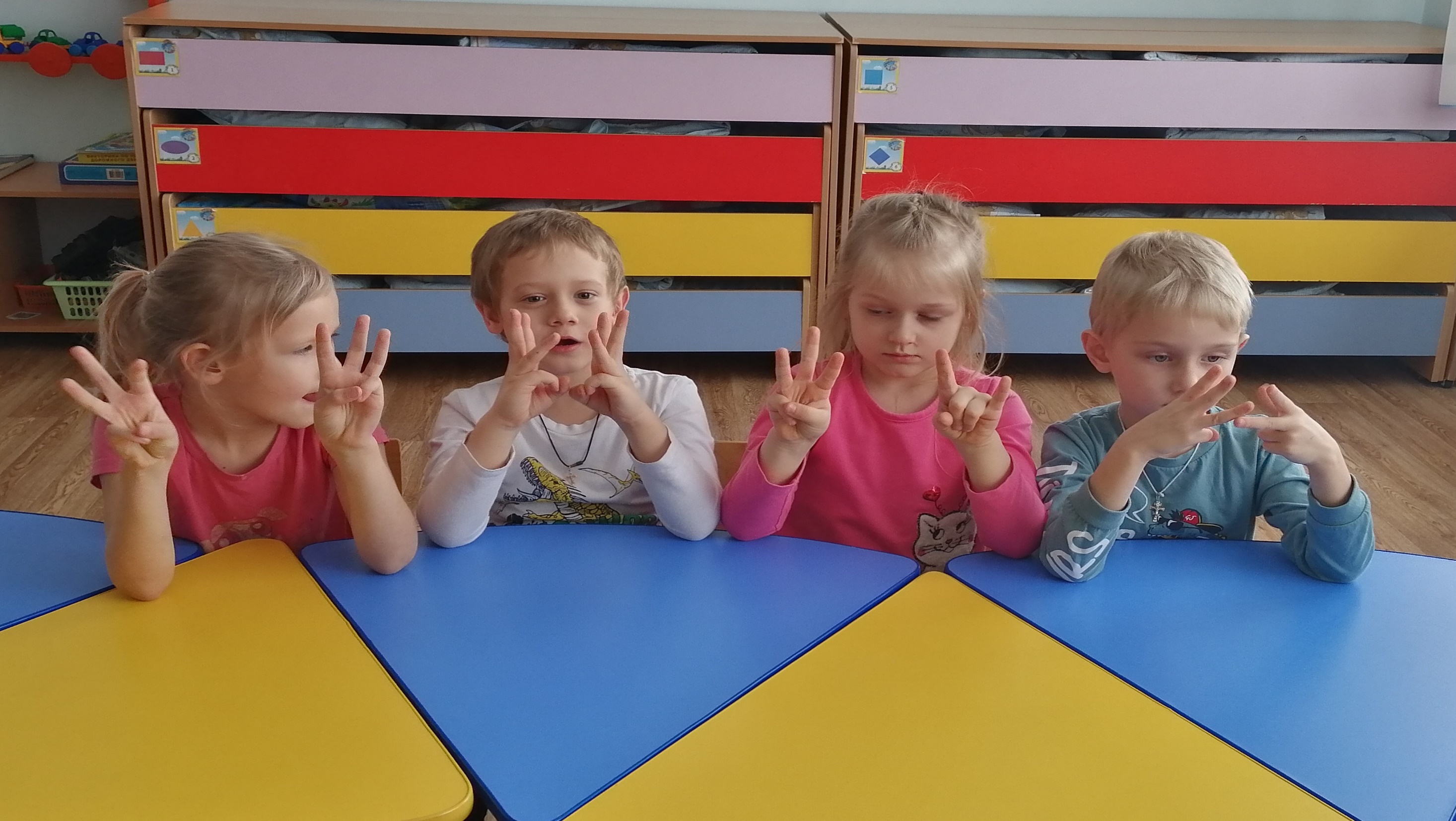 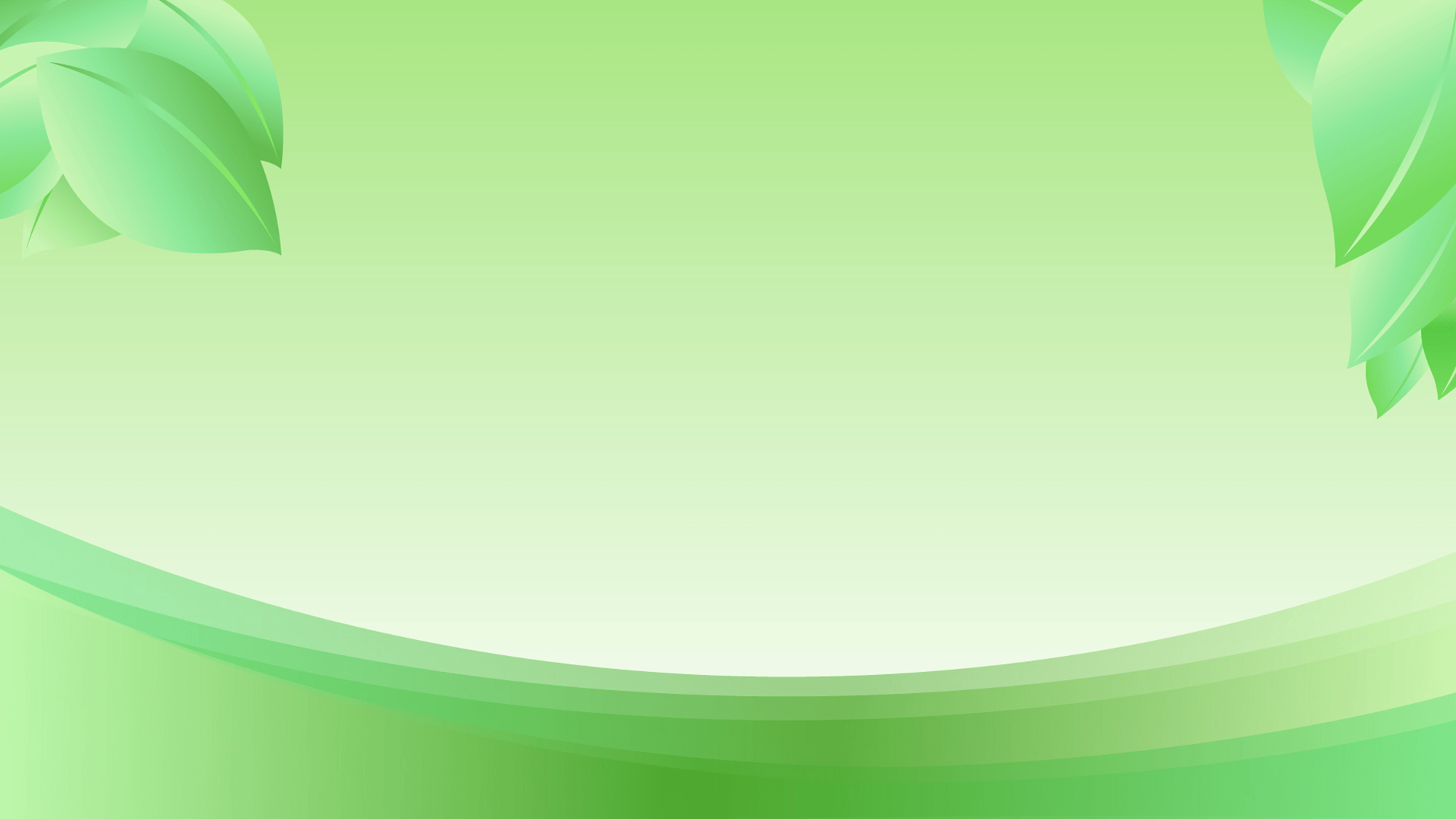 Рисование двумя руками – путь к успеху!	Одновременные движения обеих рук активируют сразу оба полушария. Создаются новые нейронные связи, а значит, процессы анализа и синтеза информации проходят быстрее.	 Как следствие, повышается умственная активность и работоспособность. Ученик лучше усваивает знания, проще осваивает навыки, успевает выполнять больше задач.
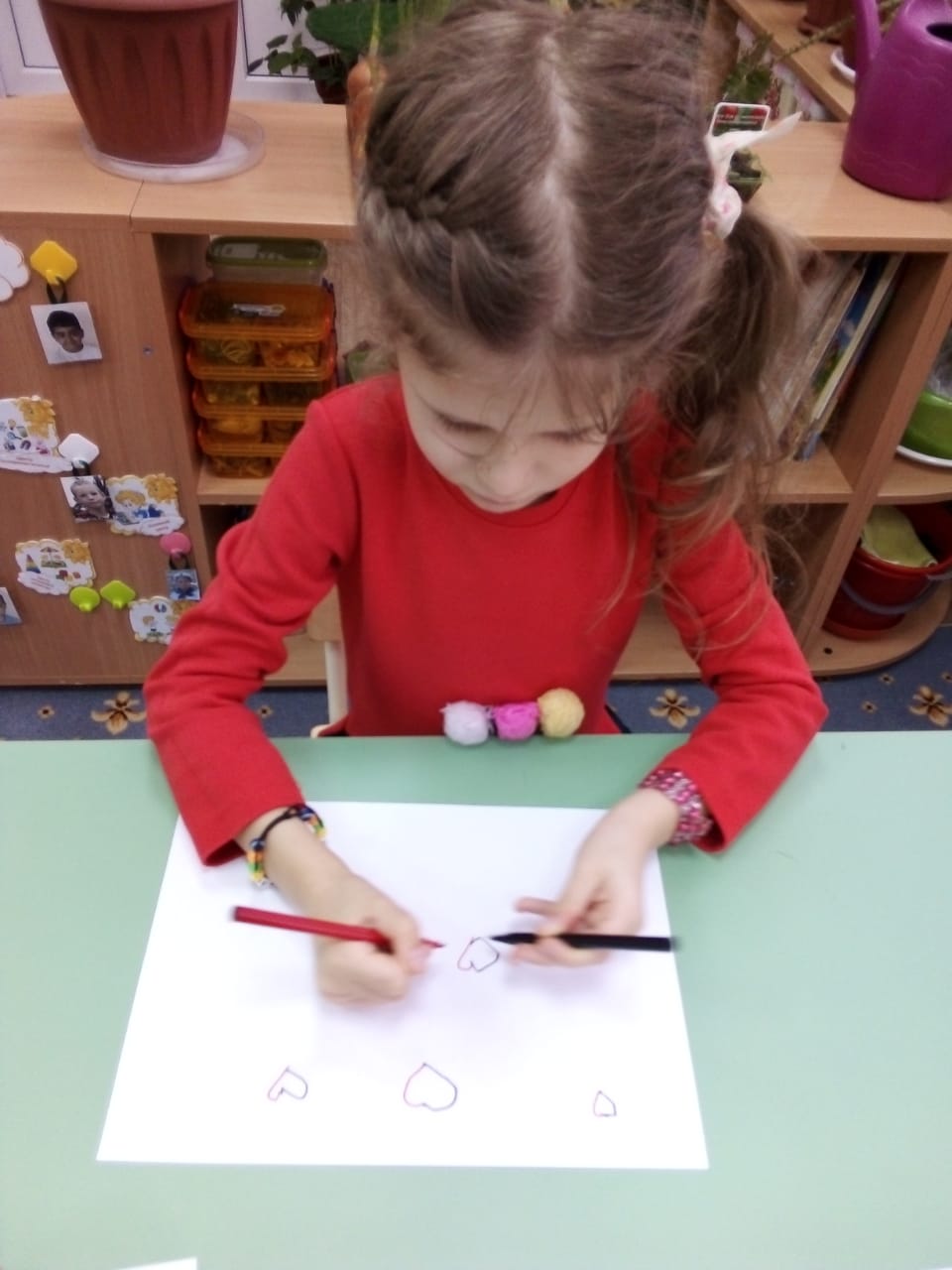 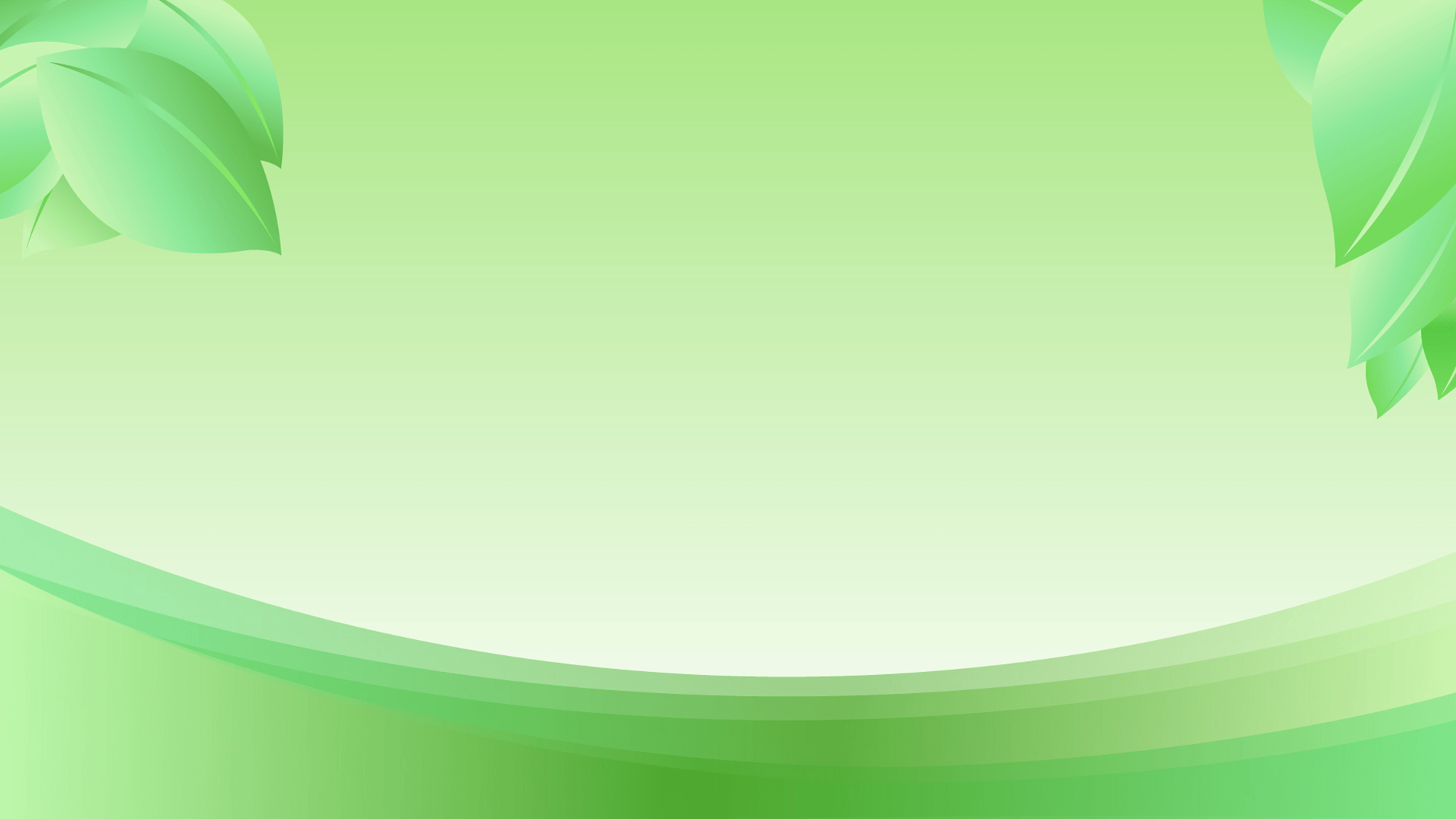 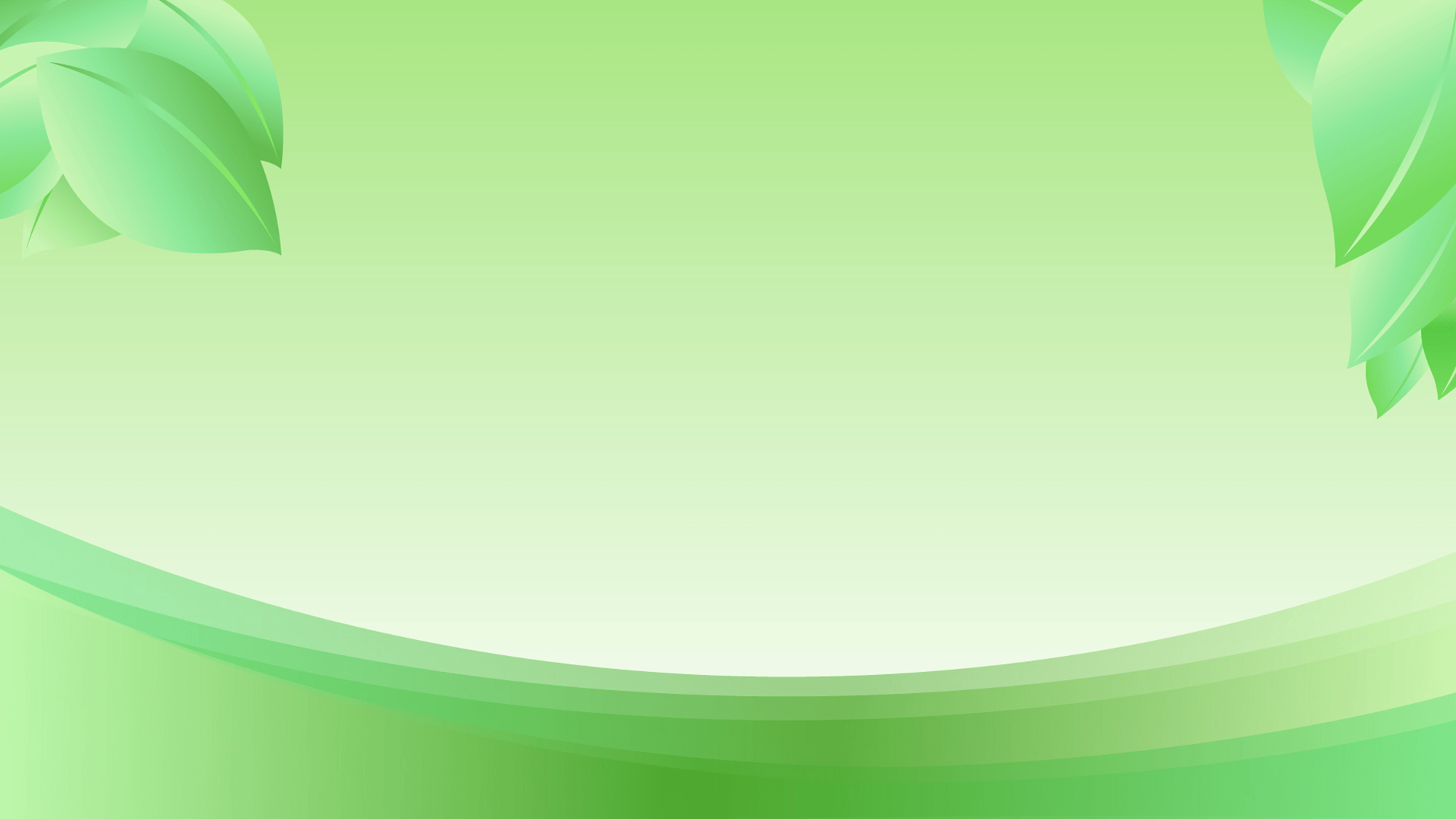 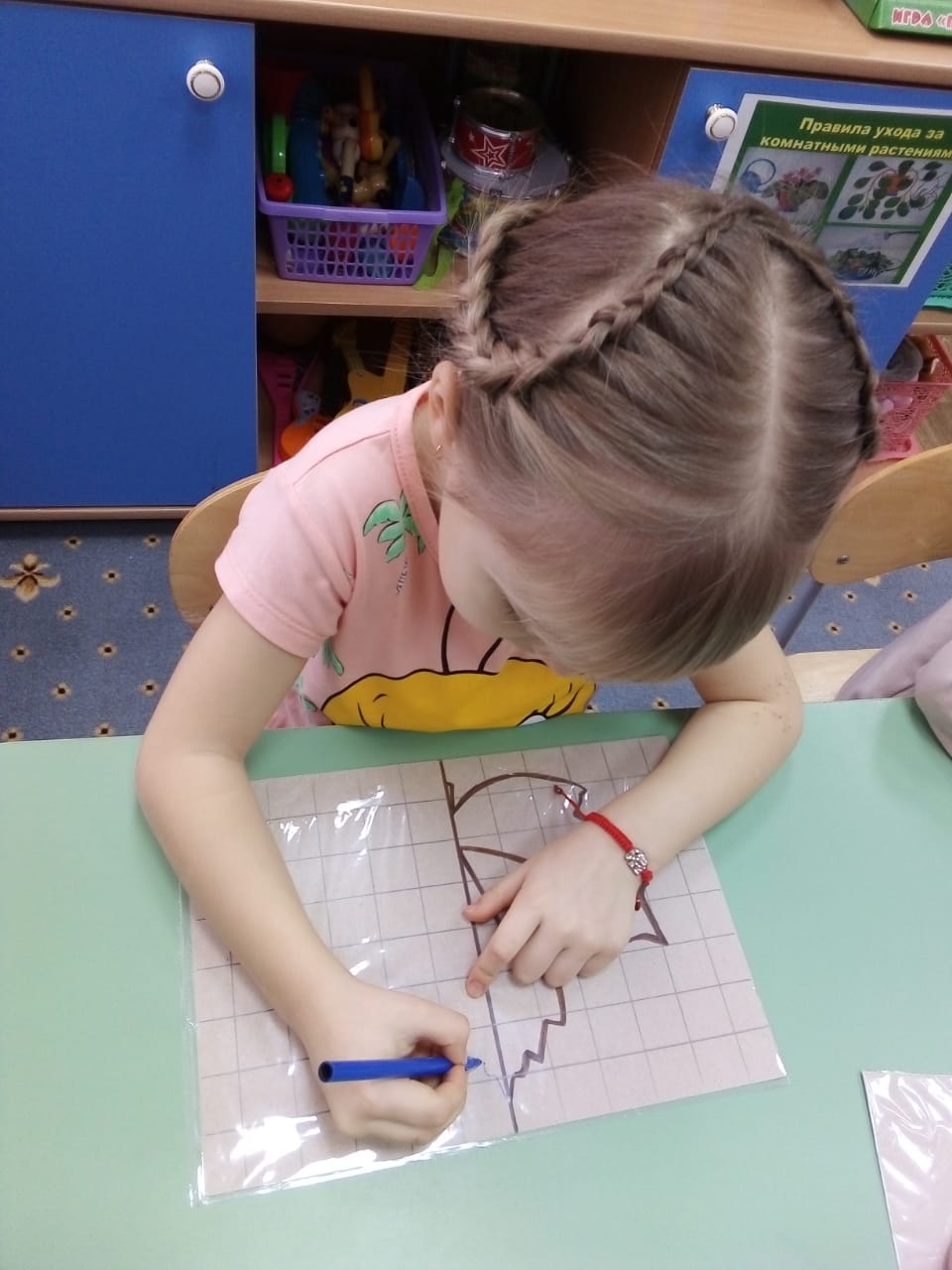